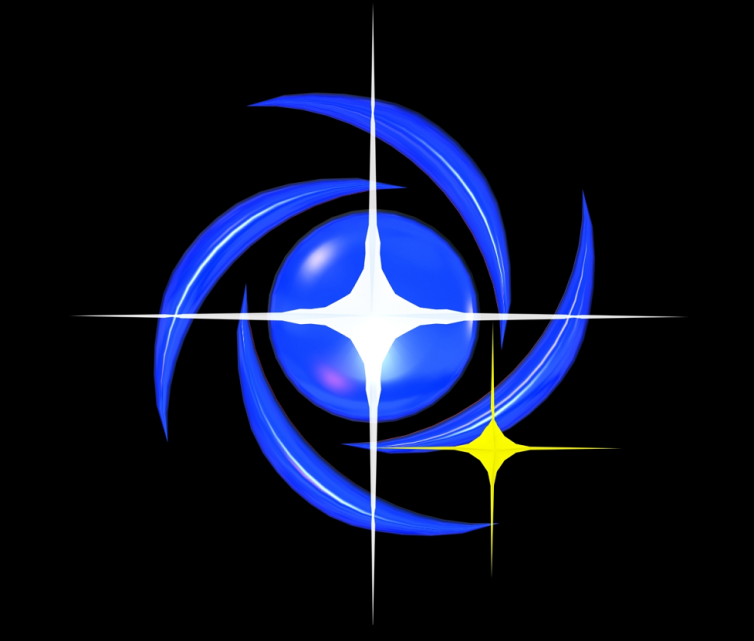 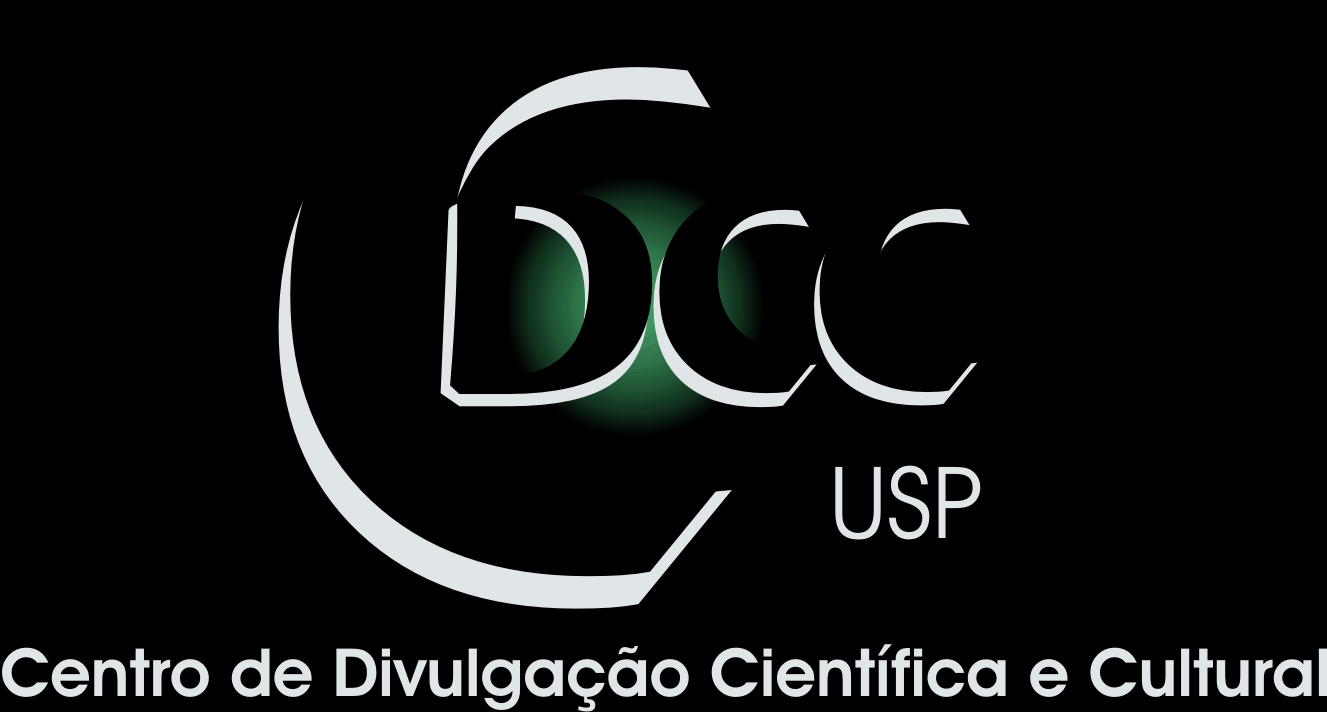 Centro de Divulgação da Astronomia
Observatório Dietrich Schiel
Fases da Lua
André Luiz da Silva
Observatório  Dietrich Schiel
/CDCC/USP
Imagem de fundo: céu de São Carlos na data de fundação do observatório Dietrich Schiel (10/04/86, 20:00 TL) crédito: Stellarium
Quantas e quais fases a Lua tem?
São tantas que é impossível contar!

 Cada momento que se olha para a Lua ela está numa fase diferente;

 Mas podemos dizer que ela tem quatro fases principais:
Lua Nova

Lua em Quarto Crescente

Lua Cheia

Lua em Quarto Minguante
Lua Nova
Lua Nova
Normalmente não é observada, pois ela é ofuscada pelo Sol;

 É possível observar a Lua Nova nos eclipses do Sol, pois aí a Lua fica na frente do disco solar.
Lua Nova
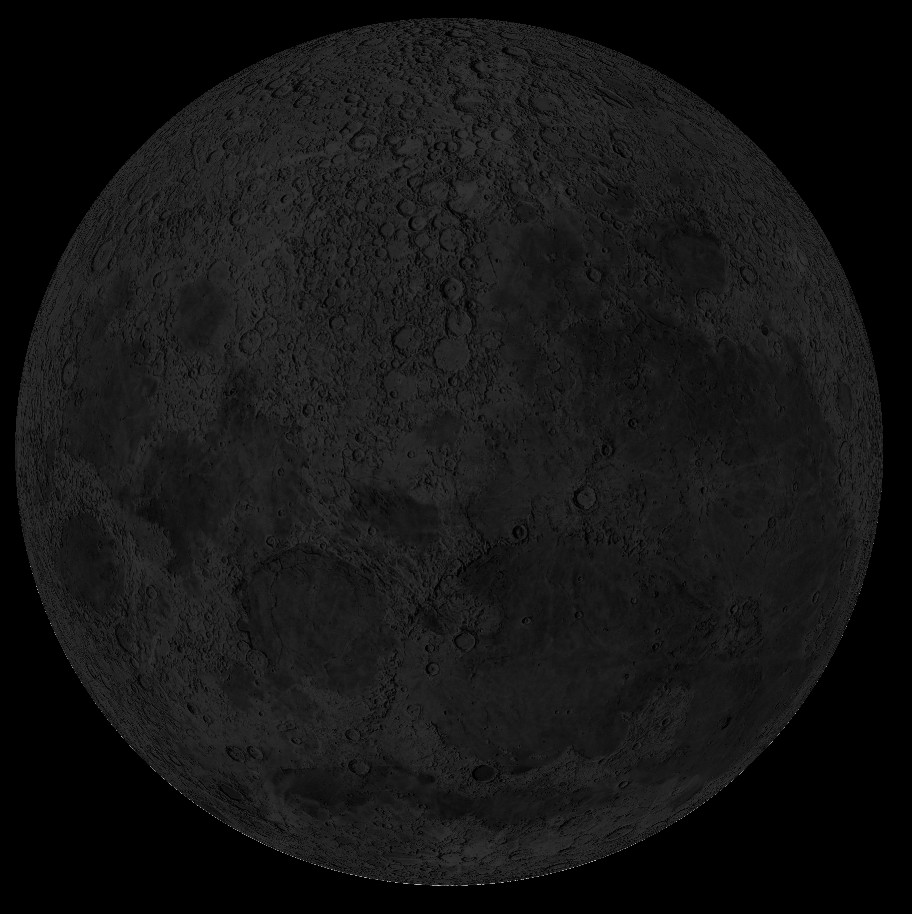 Crédito da imagem:
Virtual  Moon Atlas
Lua em Quarto Crescente
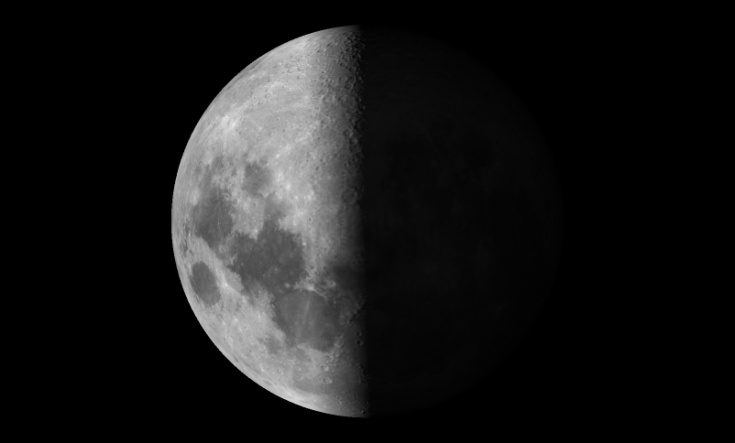 Crédito da imagem:
Virtual  Moon Atlas
Lua Cheia
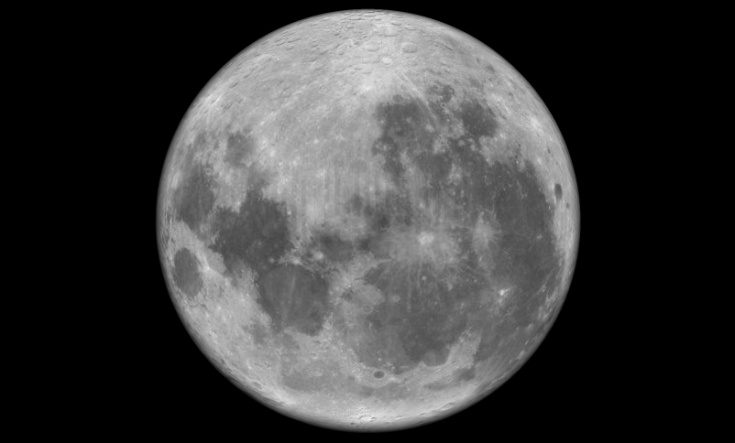 Crédito da imagem:
Virtual  Moon Atlas
Lua em Quarto Minguante
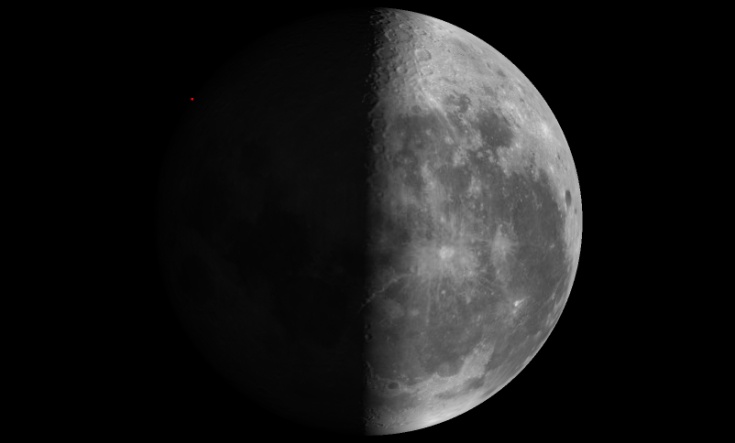 Crédito da imagem:
Virtual  Moon Atlas
E as outras fases?
Podemos agrupar em dois grandes conjuntos:

Fases crescentes
Fases minguantes

Vamos ver como fica:
Dia
7
Lua em
Quarto Crescente
Dia
14
Lua
Cheia
Lua em
Quarto Minguante
Dia
21
crescentes
Dia
1 e
29
Lua
Nova
minguantes
Observador no hemisfério Sul da Terra
Crédito da imagem:
Prof. Roberto Boczko, 
com adaptações
Como reconhecer 
as fases da Lua?
Fases crescentes:
Lua faz um “C” (para quem está no hemisfério sul )
Parte iluminada para o Oeste
Lua é vista no final da tarde/começo da noite


Lua Cheia: fica toda iluminada


Fases minguantes:
Lua faz um “D”  (para quem está no hemisfério  sul)
Parte iluminada para o Leste
Lua é vista tarde da noite/de manhã
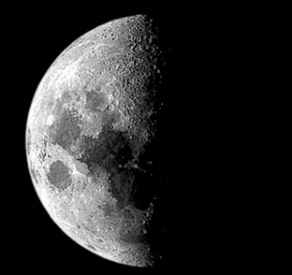 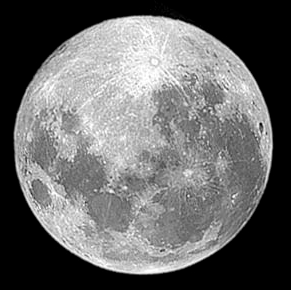 Nem sempre vale!
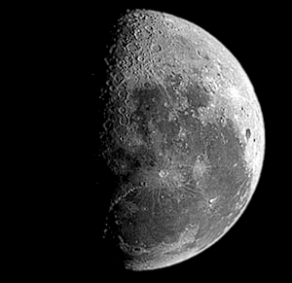 Crédito das imagens: Antonio Cidadao, disponível em http://aa.usno.navy.mil/faq/docs/moon_phases.php
Por que a Lua 
apresenta fases?
A Lua gira em torno da Terra!
Raios de luz 
provenintes do Sol
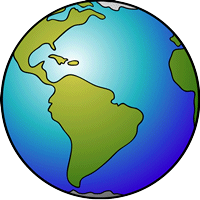 Plano orbital da Lua
Crédito da imagem: Prof. Roberto Boczko,com adaptações
[Speaker Notes: Adaptada de figura do Prof. Roberto Boczko.
Terra animada: http://www.hitrecord.org/collaborations/6866]
Lua
Quarto
Minguante
Lua
Cheia
Lua
Nova
Lua
Quarto
Crescente
Lunação=29,530589 dias
Raios de luz 
provenintes do Sol
Raios de luz 
provenintes do Sol
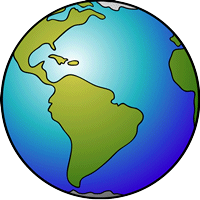 Plano orbital da Lua
Crédito da imagem: Prof. Roberto Boczko,com adaptações
Crédito da imagem: Prof. Roberto Boczko,com adaptações
[Speaker Notes: Adaptada de figura do Prof. Roberto Boczko.
Terra animada: http://www.hitrecord.org/collaborations/6866]
Fases da Lua: animação
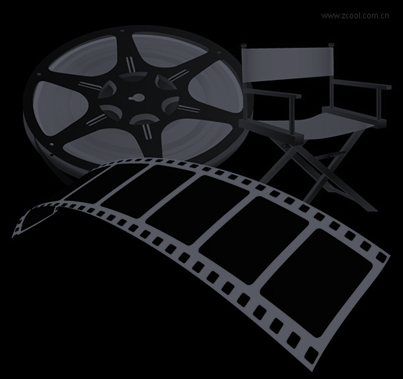 ou

http://www.solarsystemscope.com/sunmoonscope/
Vamos treinar?
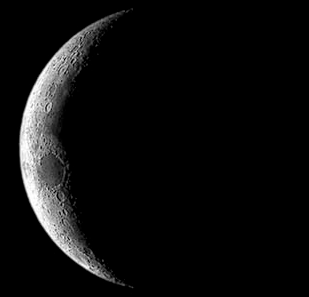 (crescente)
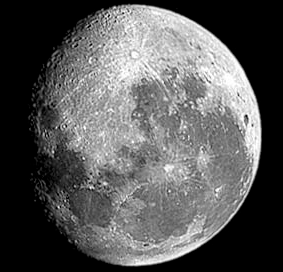 (minguante)
Oeste
Leste
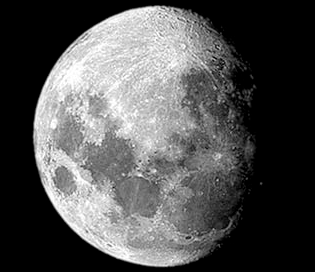 (crescente)
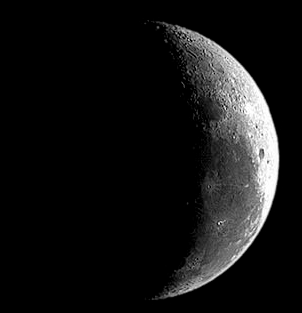 (minguante)
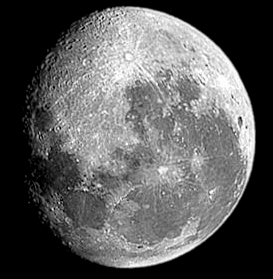 (minguante)
Crédito das imagens: Antonio Cidadao, disponível em http://aa.usno.navy.mil/faq/docs/moon_phases.php